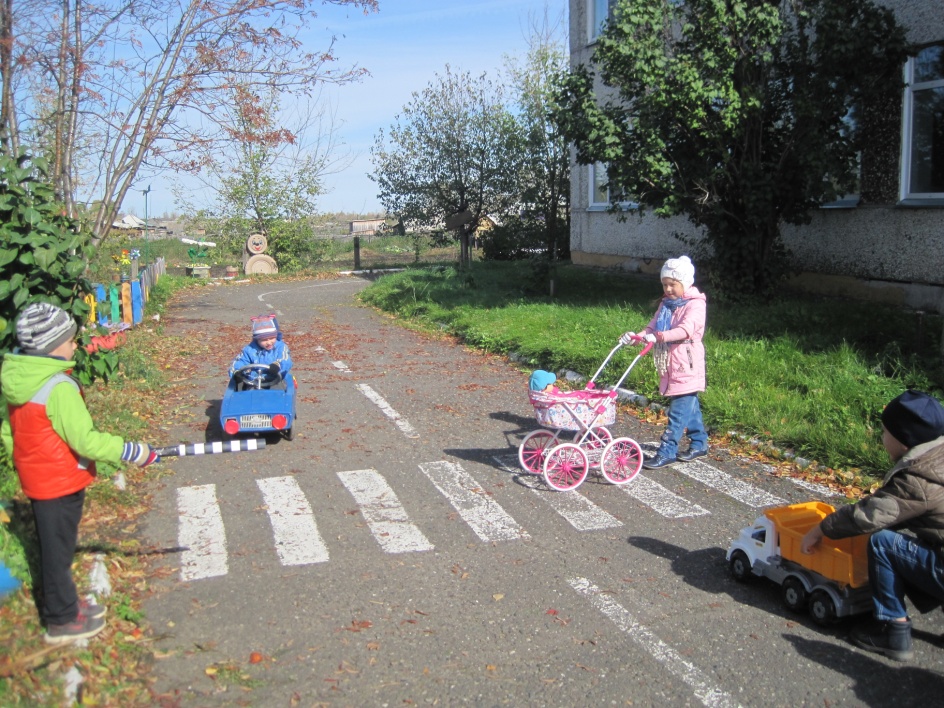 Автогородок
На дороге не зеваем, 
За рулем не просто!
Правила и знаки знаем, 
Безопасность соблюдаем!
Пешеходный переход
Центр безопасности по ПДД
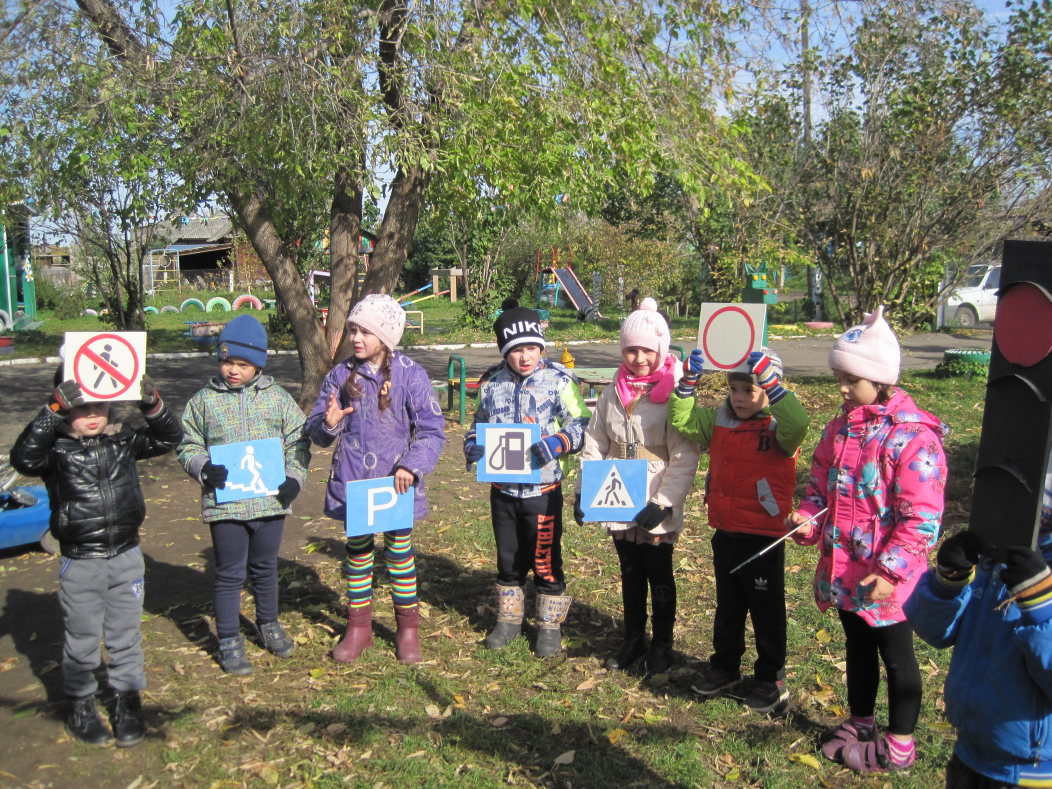 На заправке
Дорожные знаки